DIRECTIONS for the PwrPt. Delete this!Title: Why ORGANIZATION joined Quillo (message from Leadership)
Overview: This introductory video from leadership should help communicate WHY you are investing in Quillo as an agency.
Instructions:
Replace highlighted areas with the appropriate answers. Pick which slides you want to use – it could be slides only OR incorporate a welcome video from leadership. 
Change the prompt questions as you would like to. Remember this is just a template, so make it relevant to your organization.
To change the photos, right click and go to Change Picture to add a picture from your files.
Consider adding music by going to INSERT > AUDIO.
When you’re ready, DELETE THIS SLIDE and go to FILE > EXPORT > CREATE A VIDEO. Don’t forget to select MP4 format!
If you need to change the length of slides, go to Transition > Advance Slide and increase/decrease the number of seconds in the “After” box.
Questions? Email Rebecca@myQuillo.com for assistance or ideas!
Insert Logo Here
ORGANIZATION welcomes
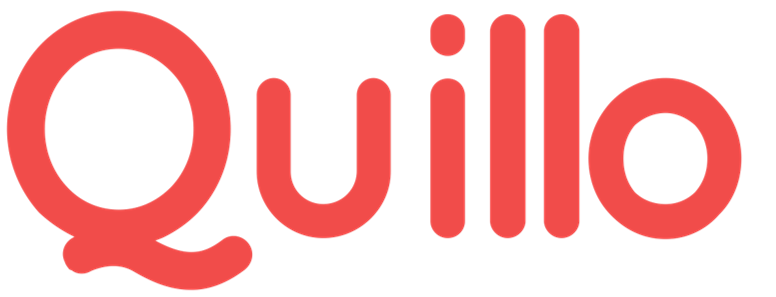 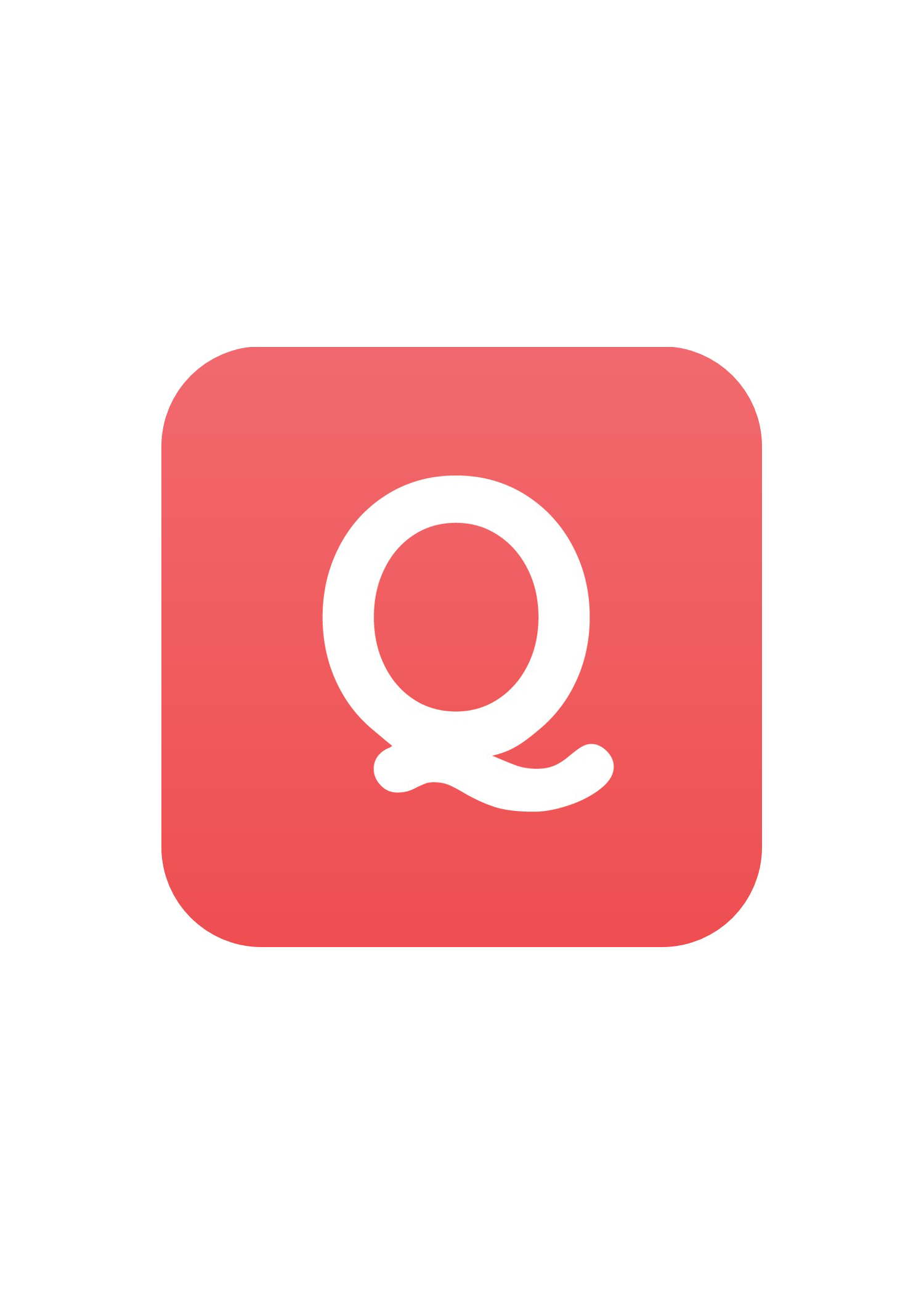 From our Leadership to You
To insert a video clip from the CEO, Quillo Champion, or other leader, click the Film icon in the bottom right hand of the text box to the right. Upload your video of choice – it could be 10 seconds, 30 seconds, of a full minute! If possible, consider filming in a casual or neutral location – it may feel more welcoming than behind a desk!
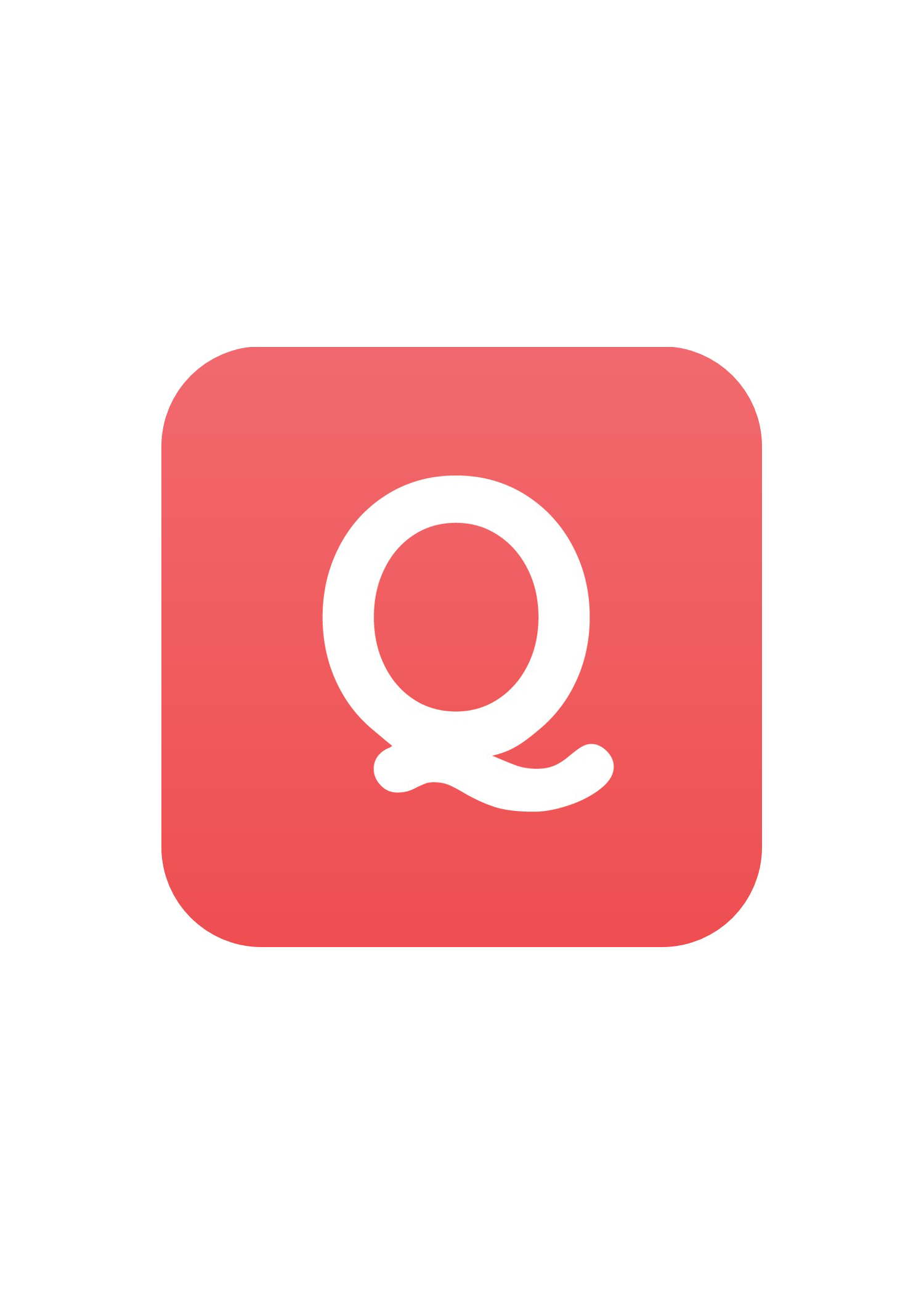 We’ve joined Quillo to:
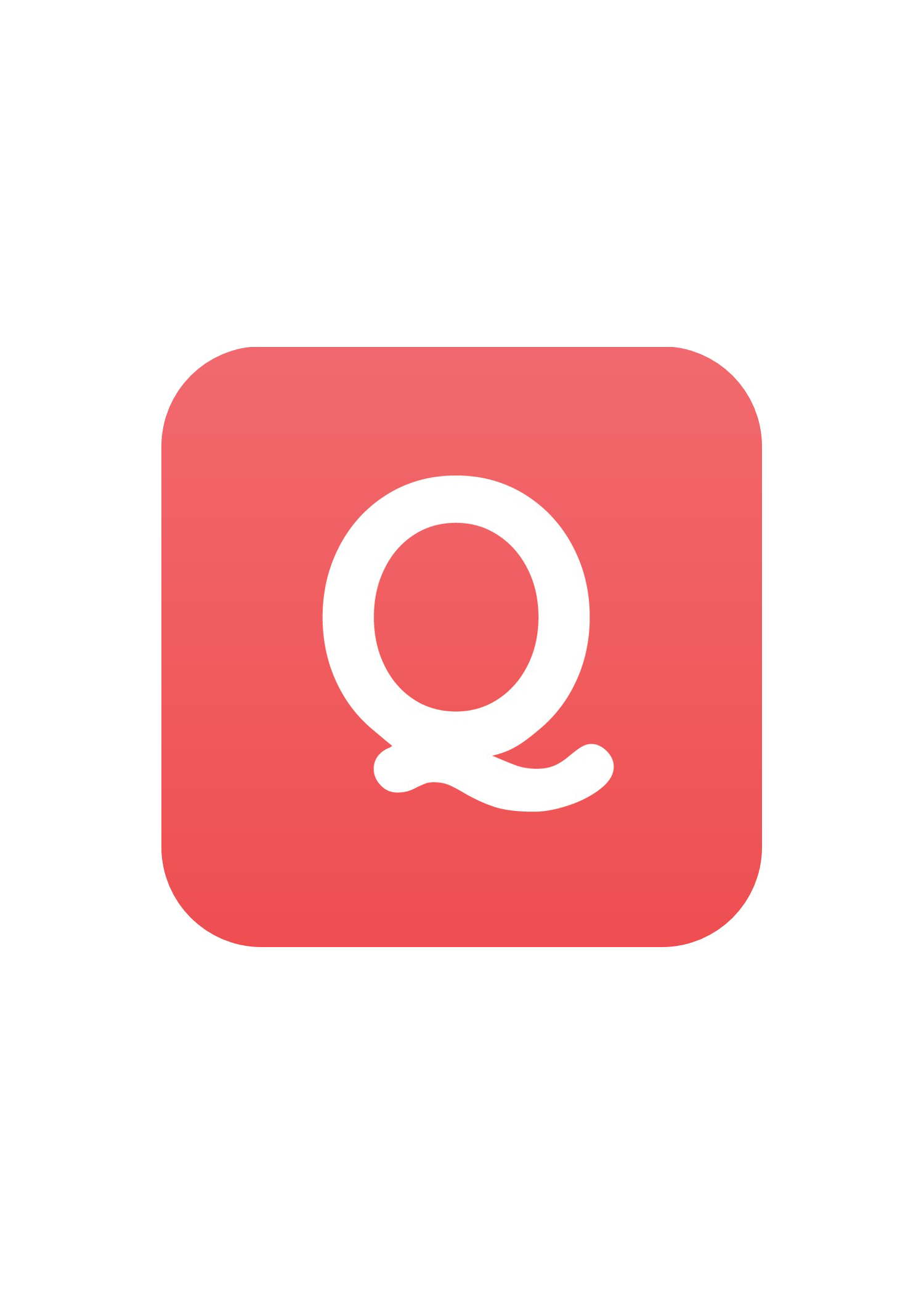 Here's a quote about why we are excited to use Quillo/why I like using Quillo at this agency.
 (Name, Role)
“
”
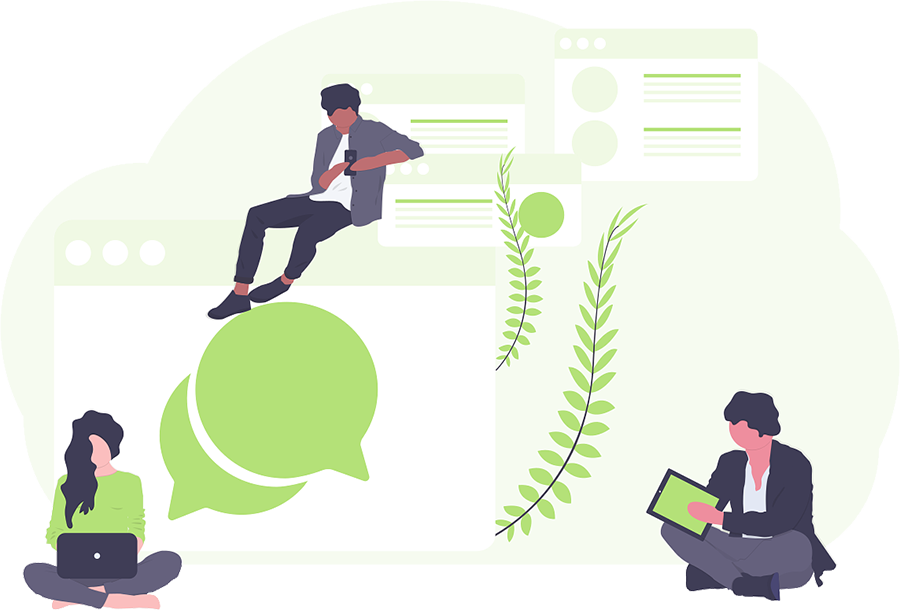 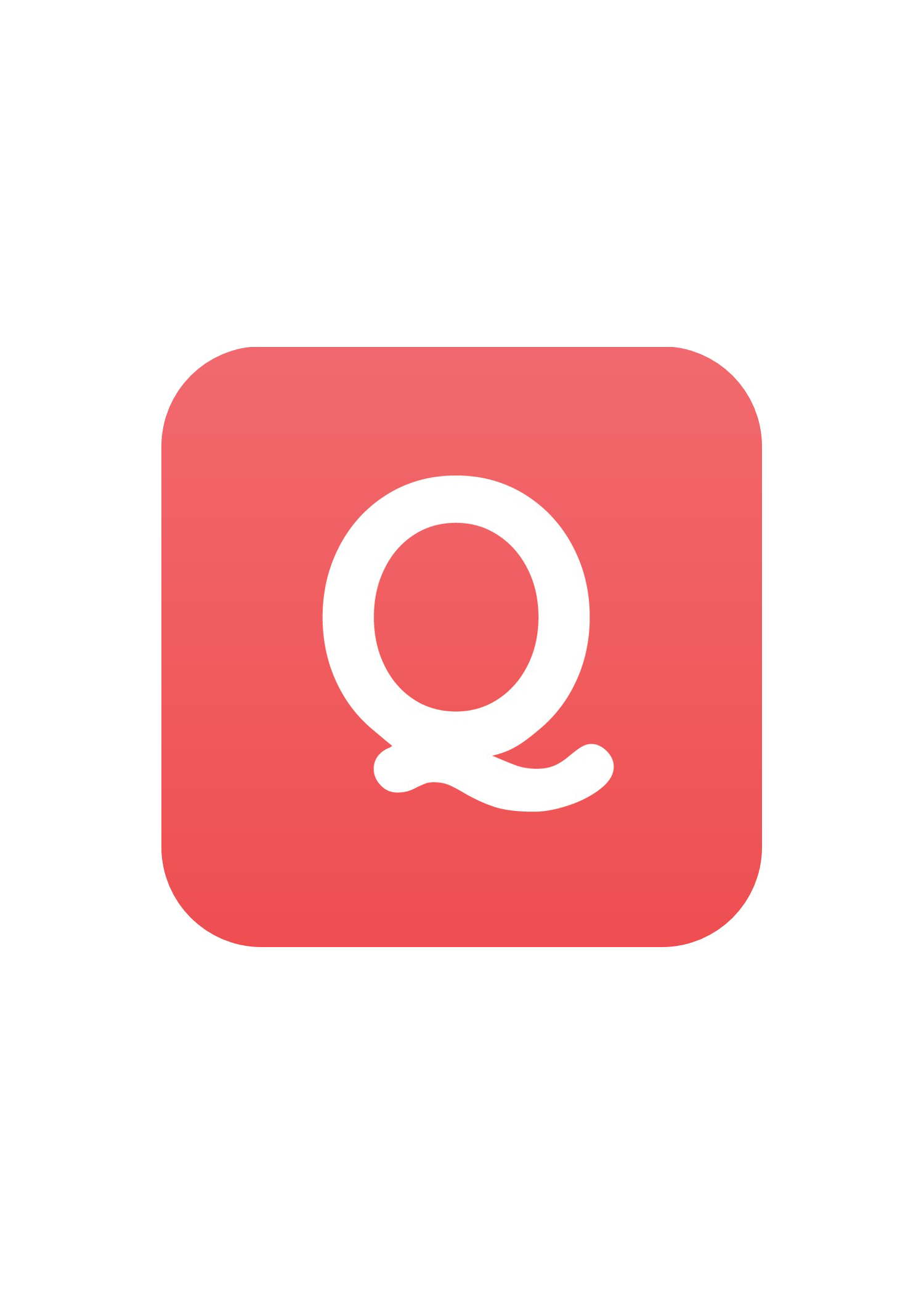 Receive positive video messages on your phone, tablet, or computer.
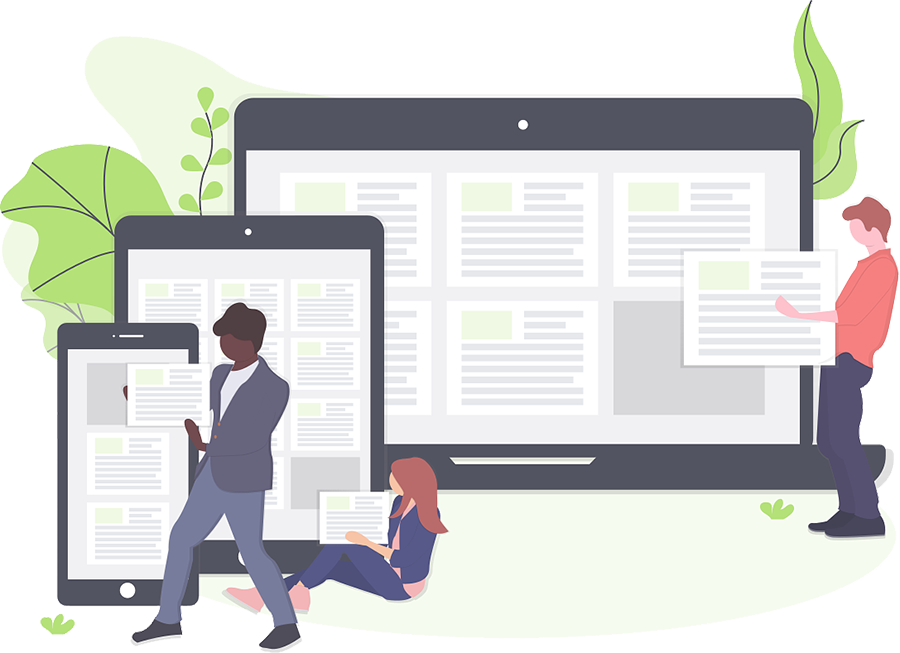 Insert Logo Here
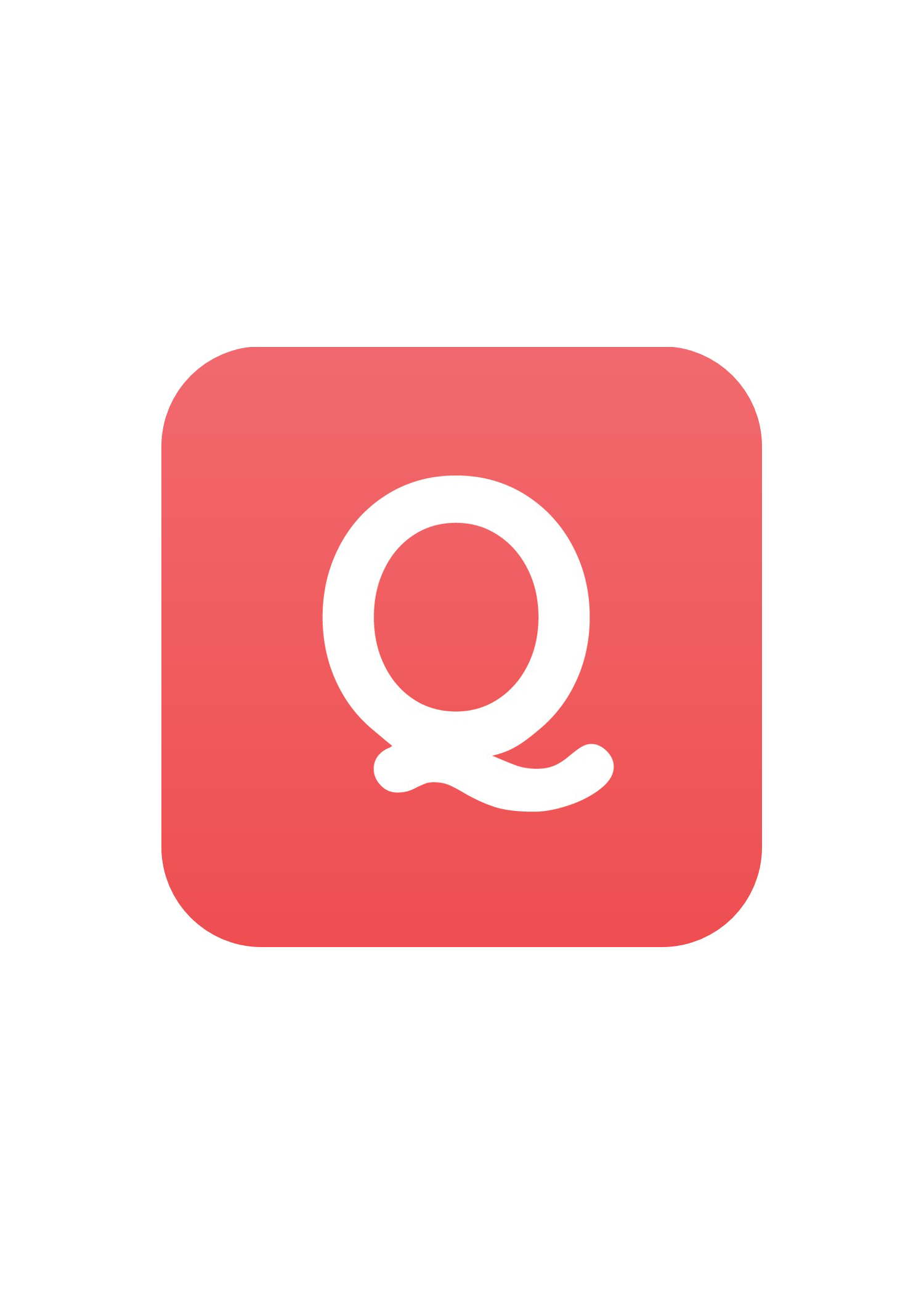 It’s about buildingBetter Relationships & Better Lives…
…for the people we serve & for YOU!
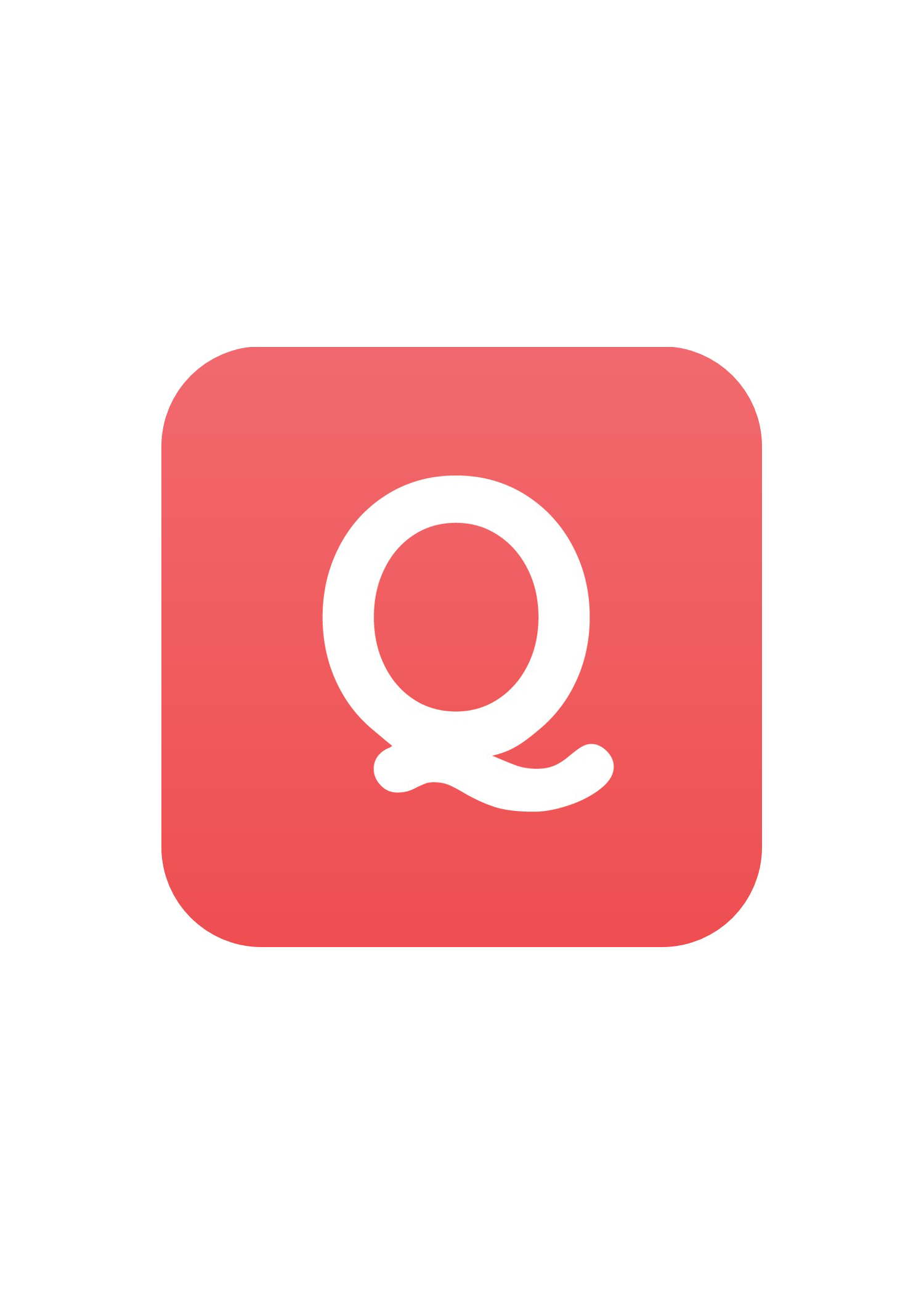 Let's connect through Quillo!
Closing Video Message (suggestions):

“We can’t wait to see you on the app. Contact Jill in HR to sign up. And remember, you make a difference to ORGANIZATION and the people we serve every day!”
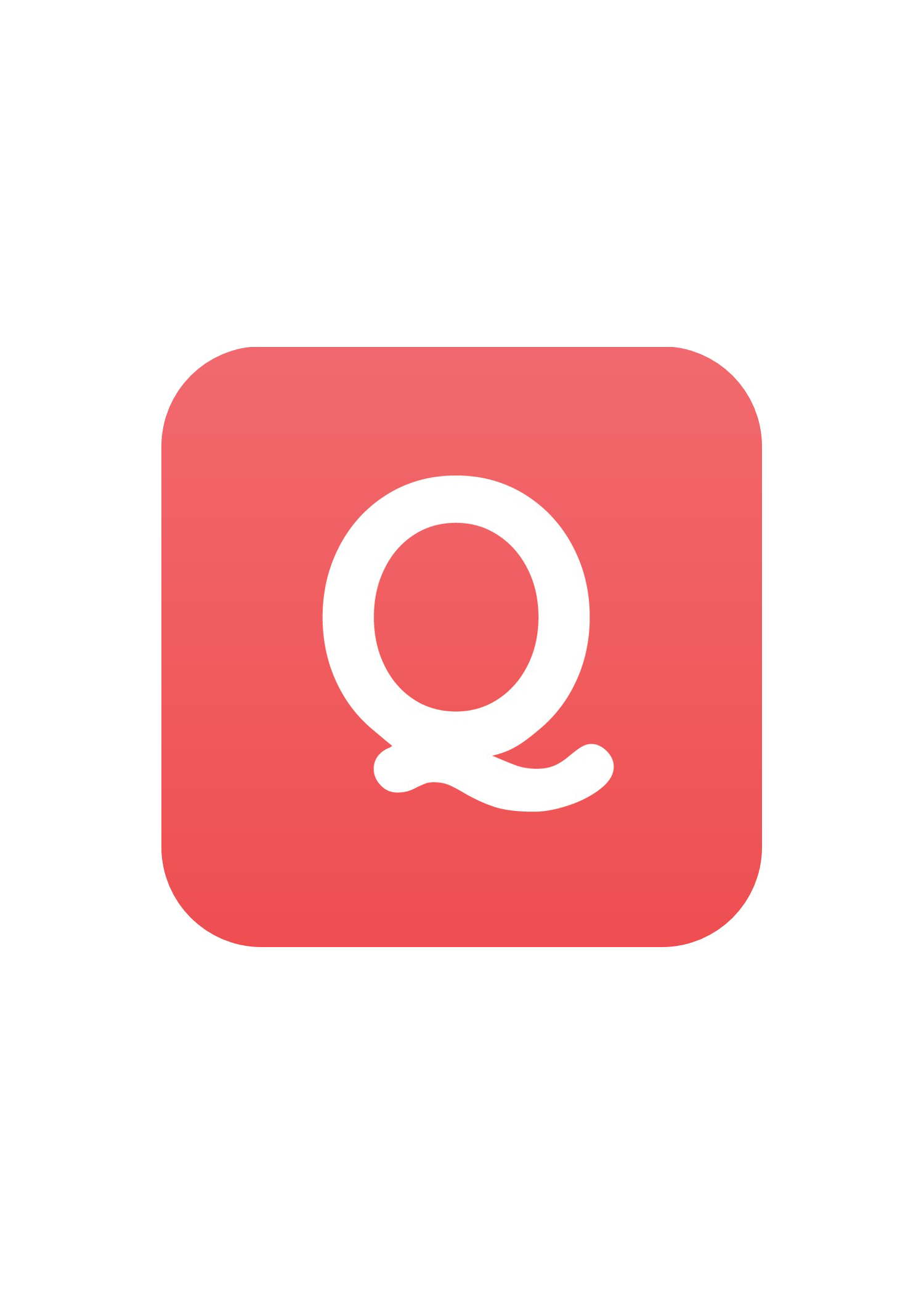